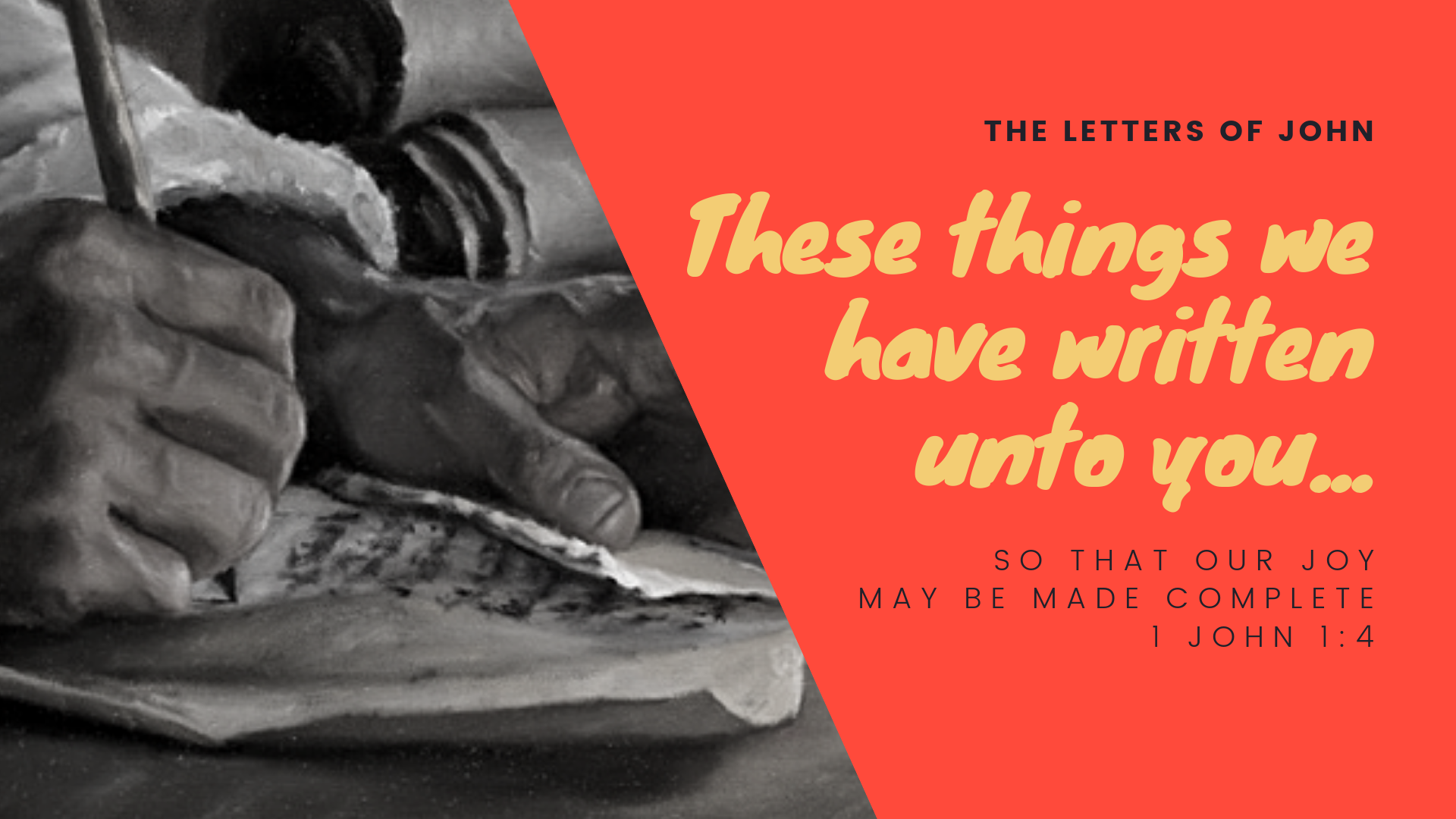 THAT YOU MIGHT NOT SIN
1 JOHN 2:1
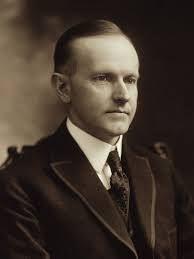 Calvin Coolidge 
30th President of the United States
1923-1929
My little children, I am writing these things to you so that you may not sin.
1 John 2:1
People who are less sensitive to their sin
People who are more sensitive to their sin
Spectrum of 
”Sensitivity to Sin”
My little children, I am writing these things to you so that you may not sin. But if anyone does sin, we have an advocate with the Father, Jesus Christ the righteous.
1 John 2:1
People who are less sensitive to their sin
People who are more sensitive to their sin
Spectrum of 
”Sensitivity to Sin”
Why Should I Obey?
What if I Fail?
People who are less sensitive to their sin
People who are more sensitive to their sin
Spectrum of 
”Sensitivity to Sin”
My little children, I am writing these things to you so that you may not sin.
Why should I obey?
 
 
 
What if I fail?
My little children, I am writing these things to you so that you may not sin.
Why should I obey?
 Because God commands it
 
 
What if I fail?
“For this commandment that I command you today is not too hard for you, neither is it far off. It is not in heaven, that you should say, ‘Who will ascend to heaven for us and bring it to us, that we may hear it and do it?’ Neither is it beyond the sea, that you should say, ‘Who will go over the sea for us and bring it to us, that we may hear it and do it?’ But the word is very near you. It is in your mouth and in your heart, so that you can do it. 
Deuteronomy 30-11-14
My little children, I am writing these things to you so that you may not sin.
Why should I obey?
 Because God commands it
 Because God provides it
 
What if I fail?
No temptation has overtaken you that is not common to man. God is faithful, and he will not let you be tempted beyond your ability, but with the temptation he will also provide the way of escape, that you may be able to endure it.
1 Corinthians 10:13
My little children, I am writing these things to you so that you may not sin.
Why should I obey?
 Because God commands it
 Because God provides it
 Because obedience proves our faith is real
What if I fail?
Whoever says “I know him” but does not keep his commandments is a liar, and the truth is not in him,  but whoever keeps his word, in him truly the love of God is perfected. By this we may know that we are in him: whoever says he abides in him ought to walk in the same way in which he walked.
1 John 2:4-6
My little children, I am writing these things to you so that you may not sin.
Why should I obey?
 Because God commands it
 Because God provides it
 Because obedience proves our faith is real
What if I fail?
Why Should I Obey?
What if I Fail?
People who are less sensitive to their sin
People who are more sensitive to their sin
Spectrum of 
”Sensitivity to Sin”
My little children, I am writing these things to you so that you may not sin. But if anyone does sin, we have an advocate with the Father, Jesus Christ the righteous.  He is the propitiation for our sins, and not for ours only but also for the sins of the whole world.
1 John 2:1-2
My little children, I am writing these things to you so that you may not sin.
Why should I obey?
 Because God commands it
 Because God provides it
 Because obedience proves our faith is real
What if I fail?
 Propitiation
 Advocate
Exodus 32:7–10 And the LORD said to Moses, “Go down, for your people, whom you brought up out of the land of Egypt, have corrupted themselves. They have turned aside quickly out of the way that I commanded them. They have made for themselves a golden calf and have worshiped it and sacrificed to it and said, ‘These are your gods, O Israel, who brought you up out of the land of Egypt!’” And the LORD said to Moses, “I have seen this people, and behold, it is a stiff-necked people.  Now therefore let me alone, that my wrath may burn hot against them and I may consume them, in order that I may make a great nation of you.”
Exodus 32:11–14 But Moses implored the LORD his God and said, “O LORD, why does your wrath burn hot against your people, whom you have brought out of the land of Egypt with great power and with a mighty hand?  Why should the Egyptians say, ‘With evil intent did he bring them out, to kill them in the mountains and to consume them from the face of the earth’? Turn from your burning anger and relent from this disaster against your people.  Remember Abraham, Isaac, and Israel, your servants, to whom you swore by your own self, and said to them, ‘I will multiply your offspring as the stars of heaven, and all this land that I have promised I will give to your offspring, and they shall inherit it forever.’” 

And the LORD relented from the disaster that he had spoken of bringing on his people.
Deuteronomy 18:15 
“The LORD your God will raise up for you a prophet like me from among you, from your brothers—it is to him you shall listen.”